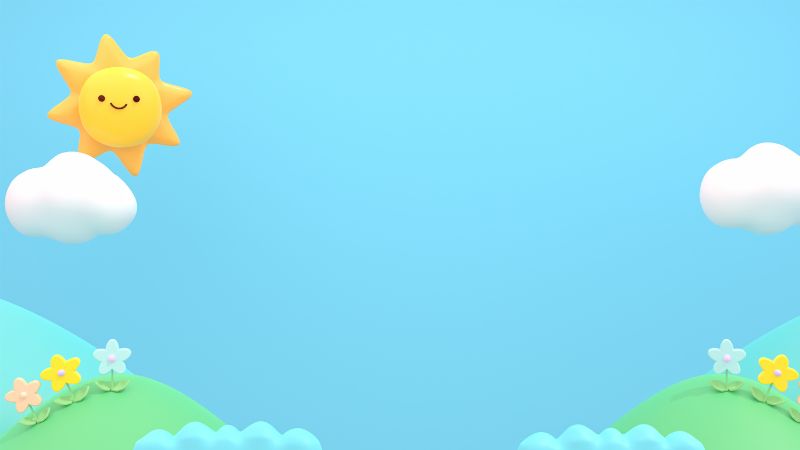 ỦY BAN NHÂN DÂN HUYỆN AN LÃO
TRƯỜNG TIỂU HỌC QUANG TRUNG
Bài 15: Vị trí, định hướng trong không gian-T2
Giáo viên: Nguyễn Thị Thu Huyền
Năm học: 2024 -2025
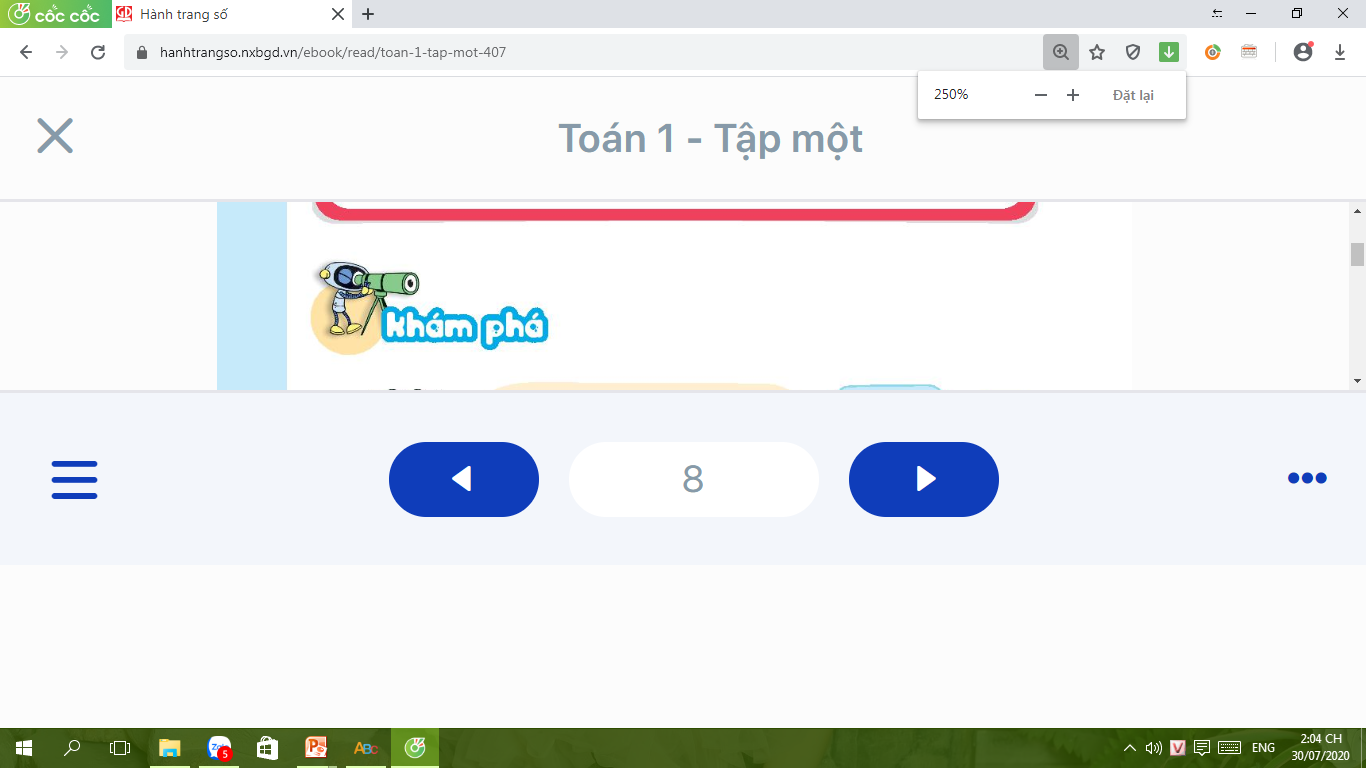 Trái – Phải
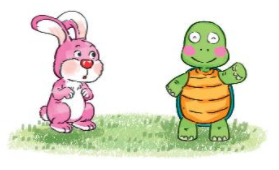 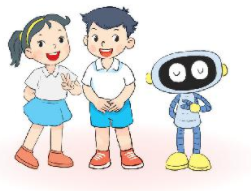 Thỏ	         Rùa
Mai    Nam   Rô-bốt
- Bên phải là bạn Rùa.
- Từ trái sang phải:
Thứ nhất là Mai
Thứ hai là Nam
Thứ ba là Rô-bốt
- Bên trái là bạn Thỏ.
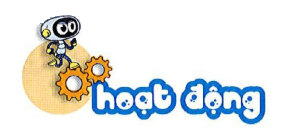 1
Bên phải là khối nào, bên trái là khối nào?
Bên phải là khối hộp chữ nhật.
Bên trái là khối lập phương.
2
- Từ trái sang phải, hình tam giác ở vị trí thứ mấy?
- Từ phải qua trái, hình thứ ba là hình gì?
- Hình  nào     ở giữa hình tròn và hình tam giác?
thứ ba
hình tròn
Hình vuông
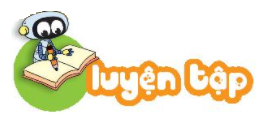 1
hình chữ nhật
hình tròn
hình vuông
hình tam giác
a) Nêu tên các hình theo thứ tự từ trái sang phải.
b) Hình    nào   ở giữa hình tam giác và hình tròn?
Hình vuông
2
Ở khối lập phương A, mặt trước tô màu đỏ, mặt trên tô màu xanh, mặt bên phải tô màu vàng.
B
A
Em cho biết ở khối lập phương B, mặt trước tô màu gì? Mặt trên tô màu gì?     Mặt bên phải tô màu gì?
màu xanh
màu vàng
màu đỏ